Презентация к уроку
 « Жизнь птиц  зимой» 
Человек и мир, 1 класс
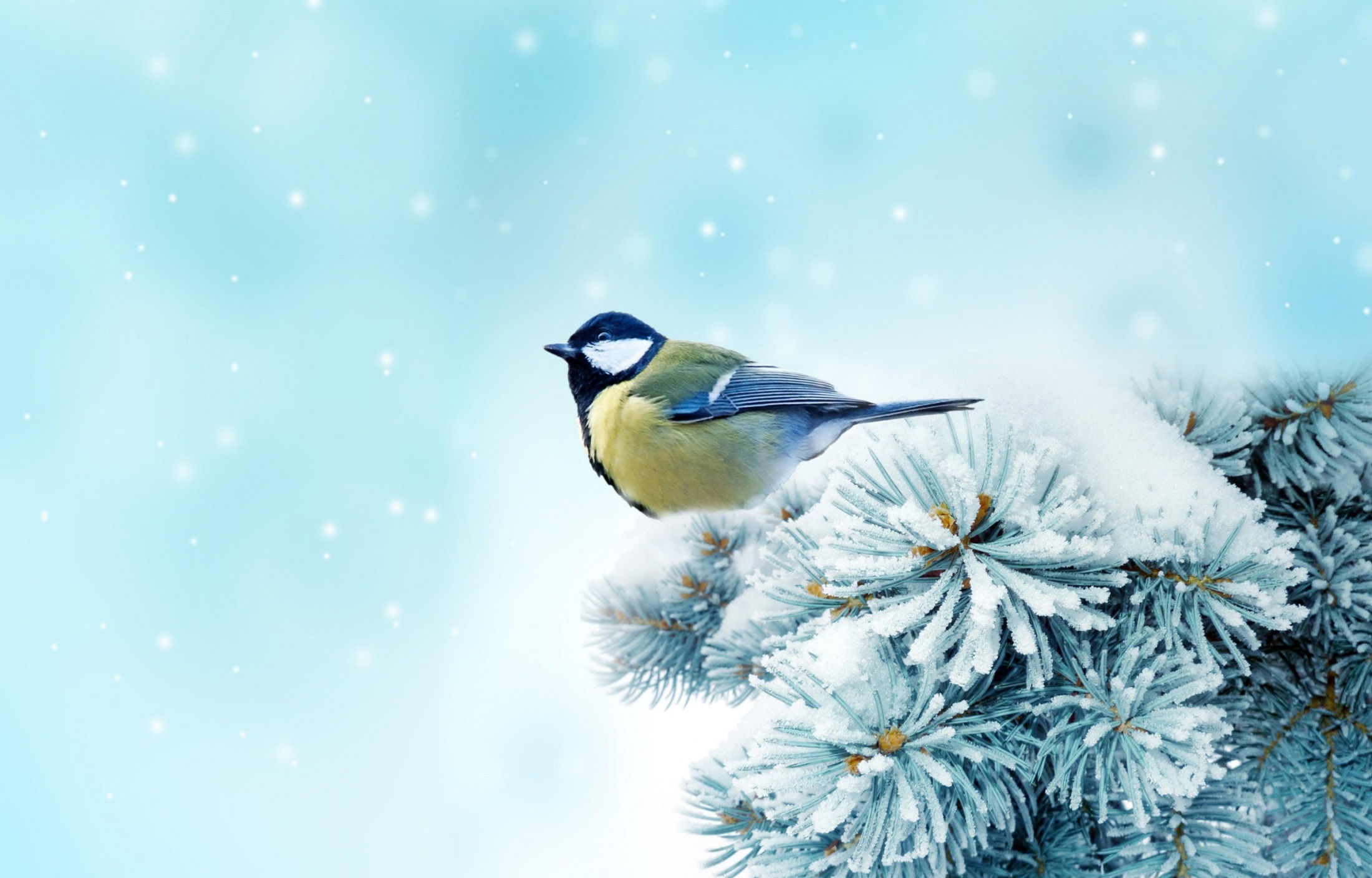 Учитель начальных классов
СШ № 26 г. Гродно
Таранко Ольга Владимировна
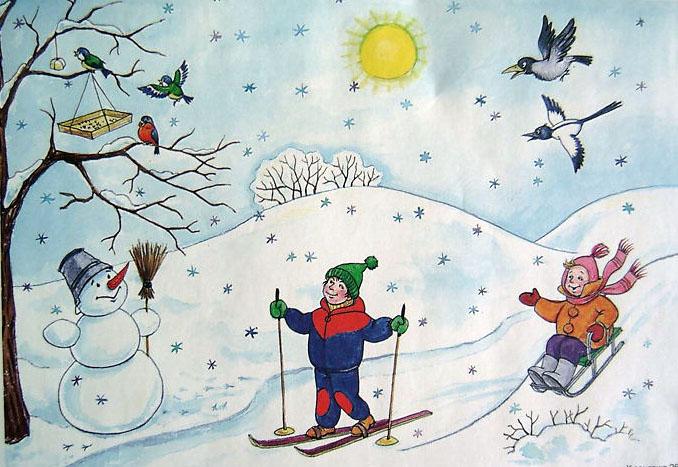 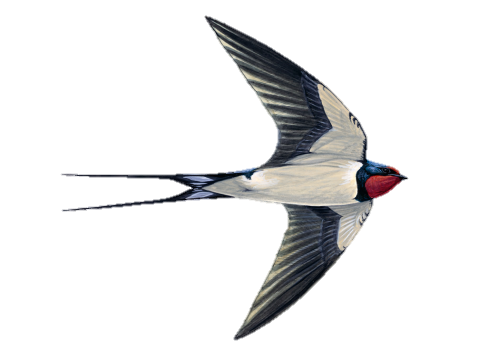 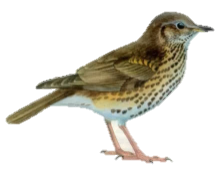 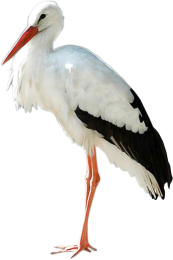 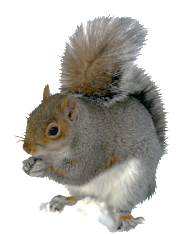 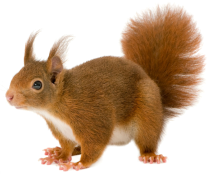 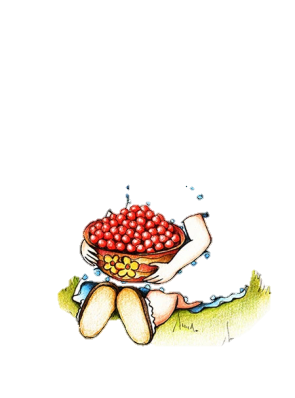 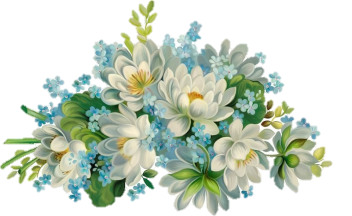 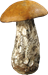 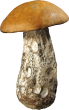 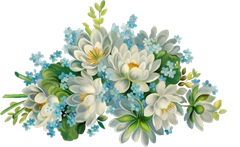 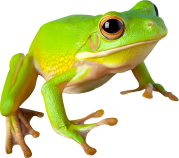 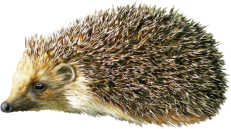 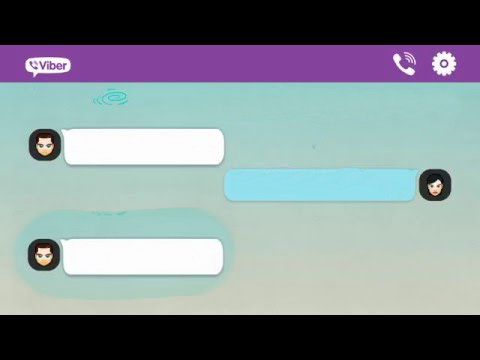 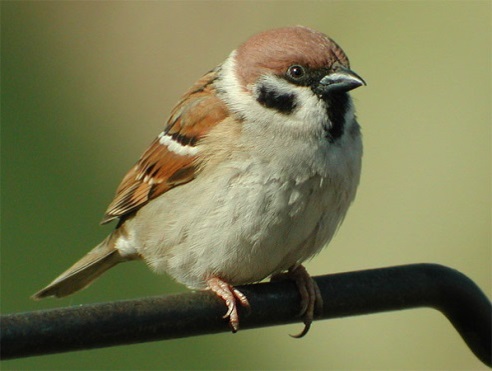 Спасите!
Помогите!
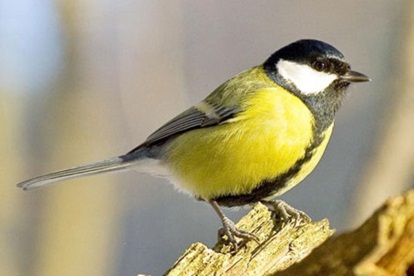 На помощь!
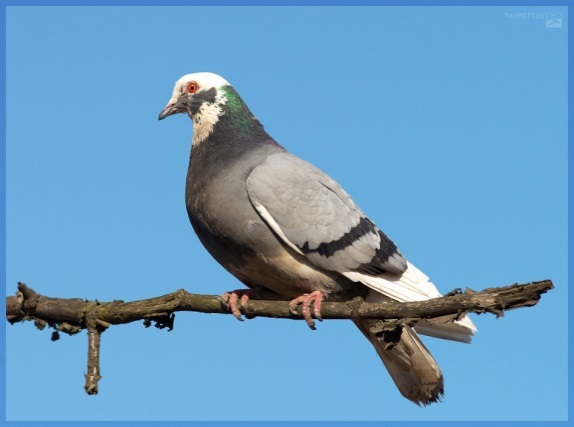 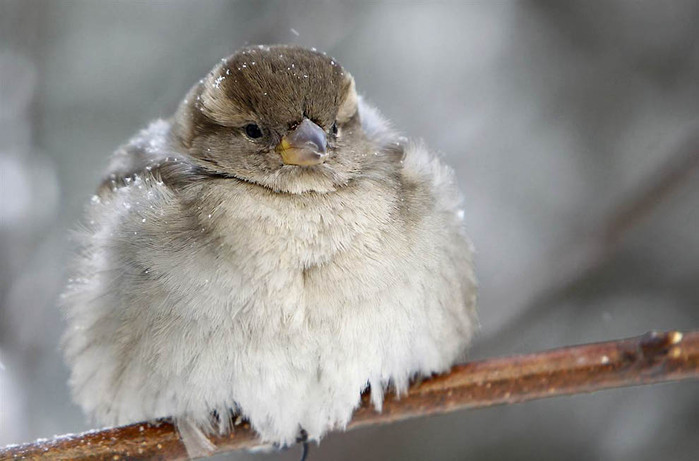 В  ЗИМНЕЙ ПОДКОРМКЕ ПТИЦ МОЖНО ИСПОЛЬЗОВАТЬ:
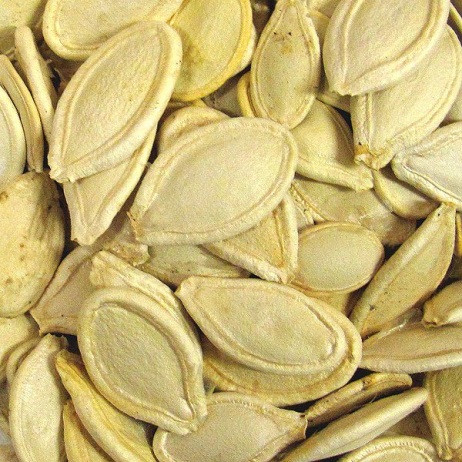 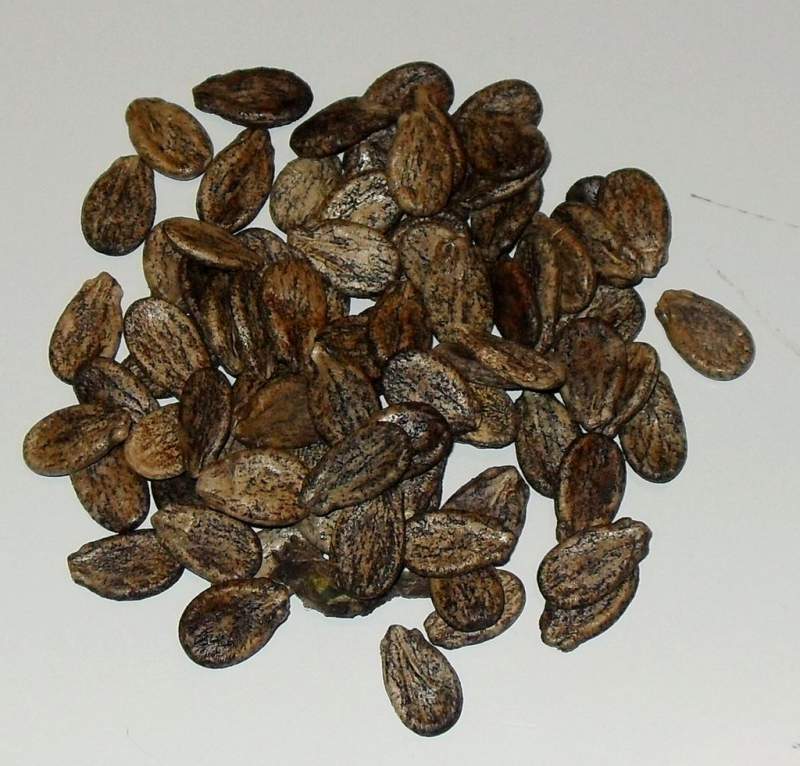 СЕМЕНА   ТЫКВЫ, АРБУЗА, 
ПОДСОЛНЕЧНИКА
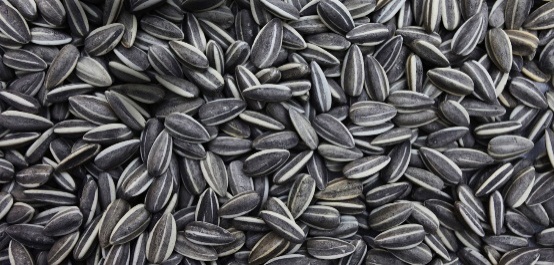 В  ЗИМНЕЙ ПОДКОРМКЕ ПТИЦ МОЖНО ИСПОЛЬЗОВАТЬ:
ЗЕРНА, ПШЕНО, ОВСЯНАЯ  КРУПА, ПШЕНИЧНЫЙ ХЛЕБ
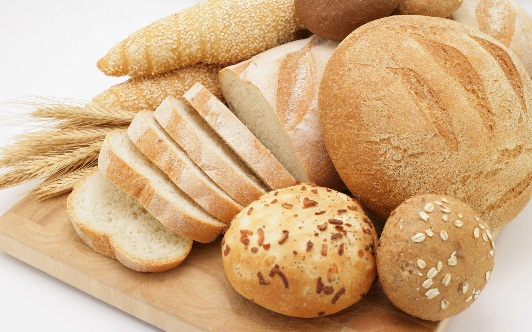 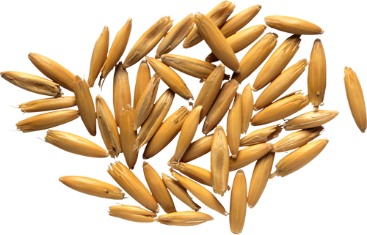 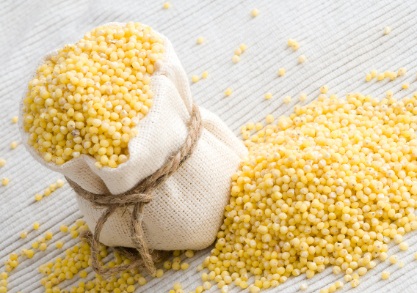 В  ЗИМНЕЙ ПОДКОРМКЕ ПТИЦ МОЖНО ИСПОЛЬЗОВАТЬ:
ОРЕХИ  АРАХИСА, КЕДРОВЫЕ ОРЕШКИ,
СУШЕНЫЕ  ЯГОДЫ, КУСОЧКИ ФРУКТОВ
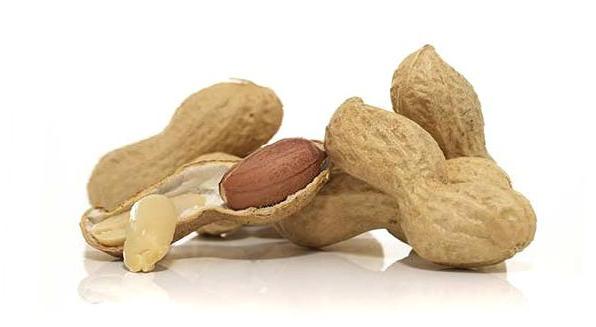 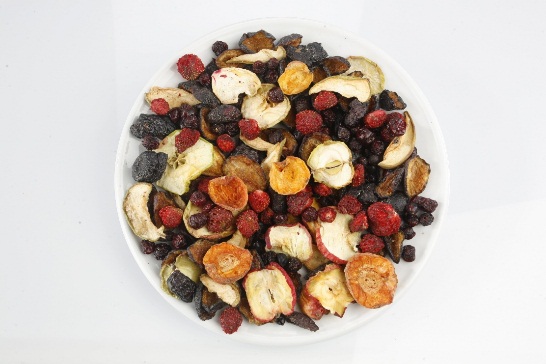 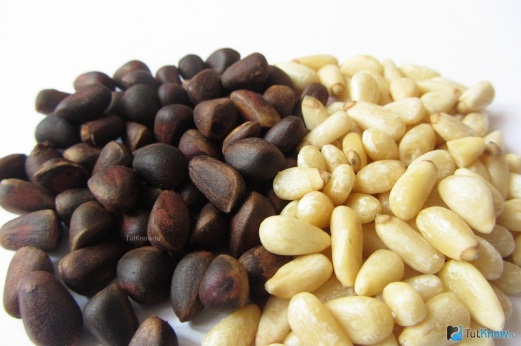 В  ЗИМНЕЙ ПОДКОРМКЕ ПТИЦ МОЖНО ИСПОЛЬЗОВАТЬ:
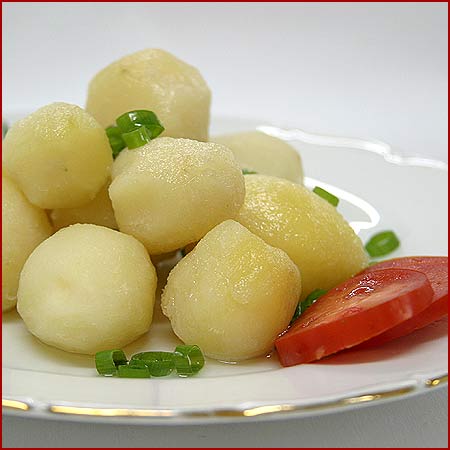 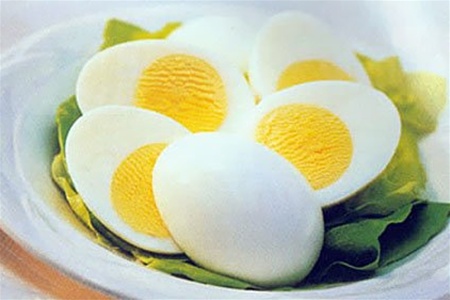 ОТВАРНОЙ КАРТОФЕЛЬ, 
КУРИНЫЕ ЯЙЦА, НЕСОЛЕНОЕ  САЛО
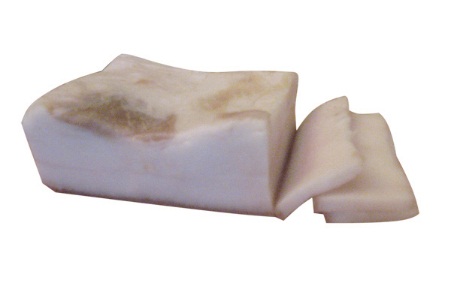 ЧЕМ  КОРМИТЬ  ПТИЦ
Кормушки и места постоянного кормления 
надо содержать в чистоте, 
чтобы они не стали  источником болезней. 
Неправильно подкармливая птиц, 
человек может им навредить, 
а закармливая – даже убить.
НЕЛЬЗЯ  КОРМИТЬ ПТИЦ
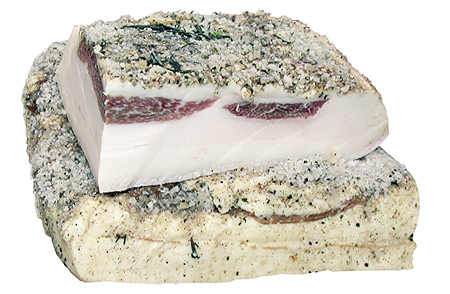 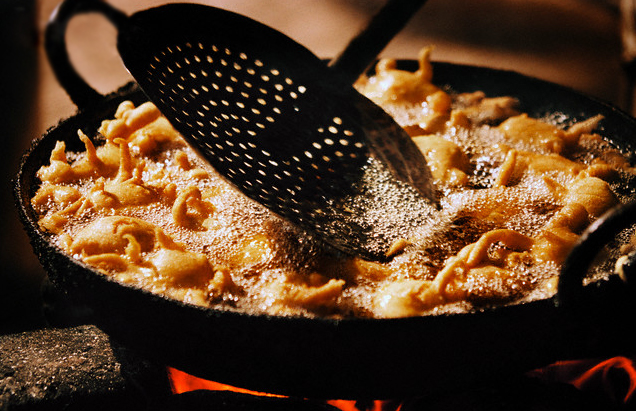 ЖАРЕНЫМ, СОЛЕНЫМ, ОСТРЫМ
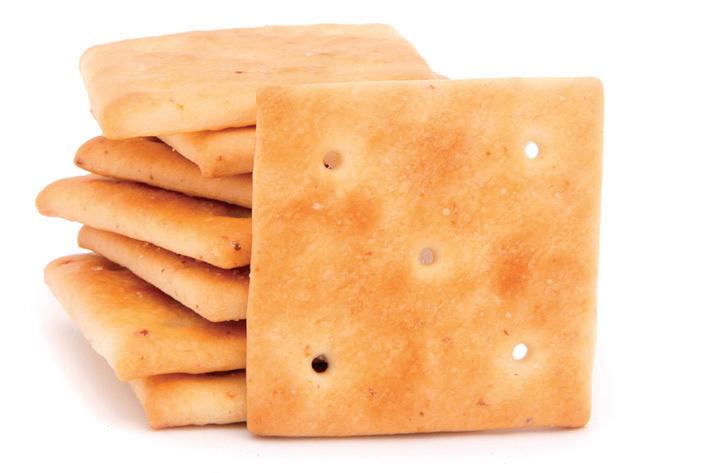 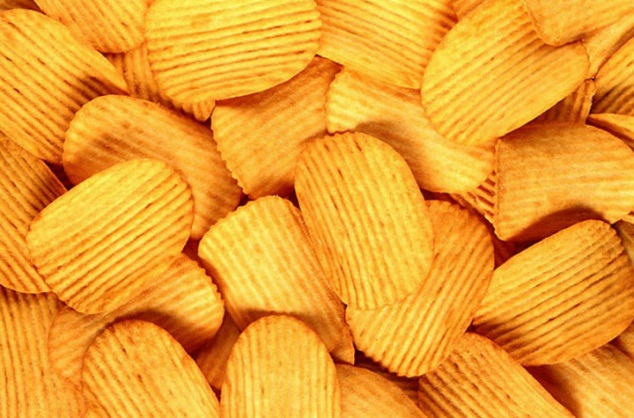 НЕЛЬЗЯ  КОРМИТЬ ПТИЦ
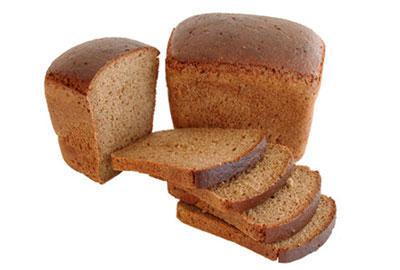 РЖАНЫМ    ХЛЕБОМ
НЕЛЬЗЯ  КОРМИТЬ ПТИЦ
ЦИТРУСОВЫМИ, КОЖУРОЙ БАНАНА
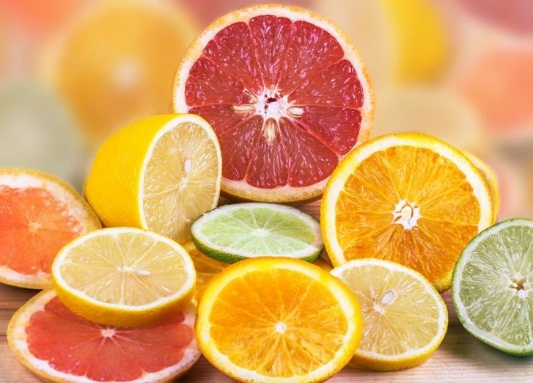 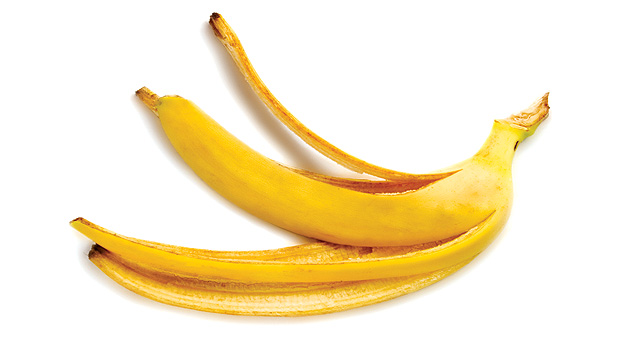 Приучите птиц в мороз К своему окну, Чтоб без песен не пришлось Нам встречать весну.
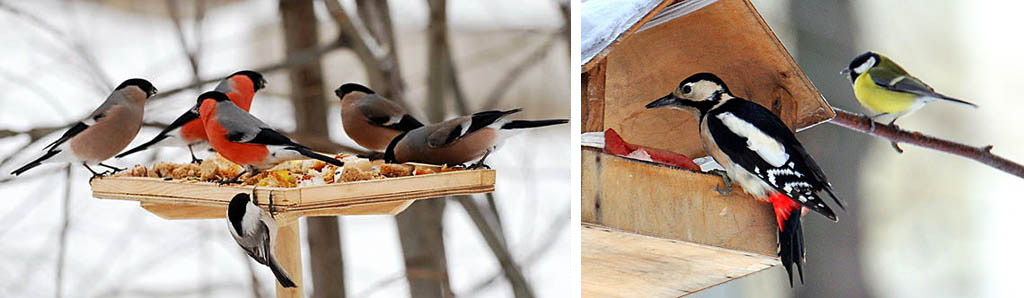 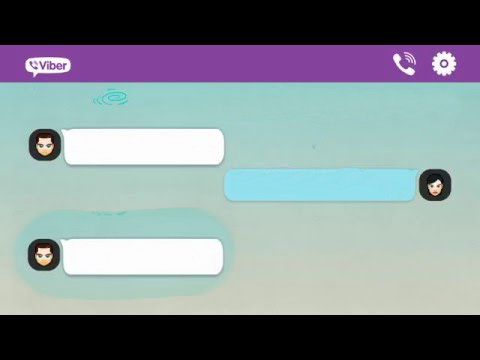 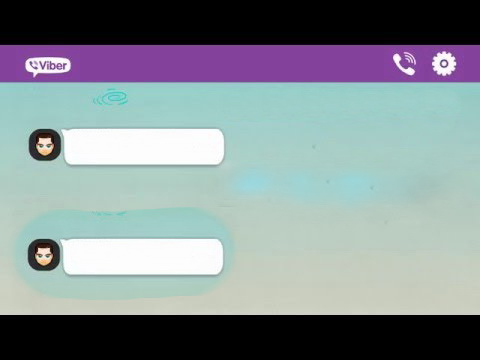 Ребята, будем очень благодарны, если вы не будете забывать подсыпать корм в развешенные кормушки. Очень обидно бывает, когда мы  прилетаем к пустой кормушке.
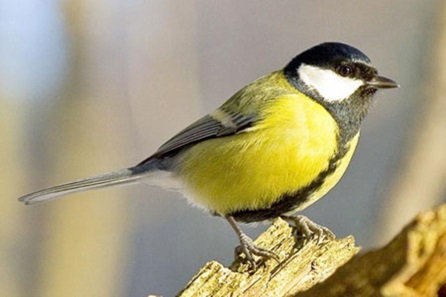 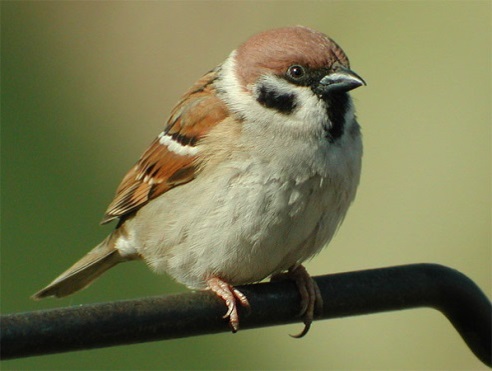 Мы обязательно вас отблагодарим за вашу заботу.
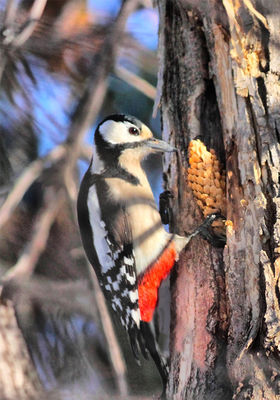 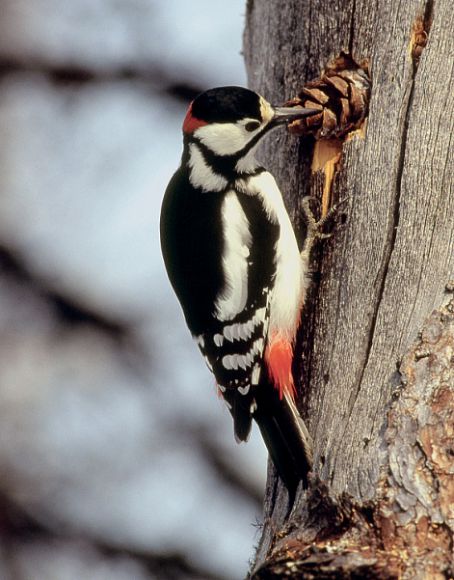 Оказывается…
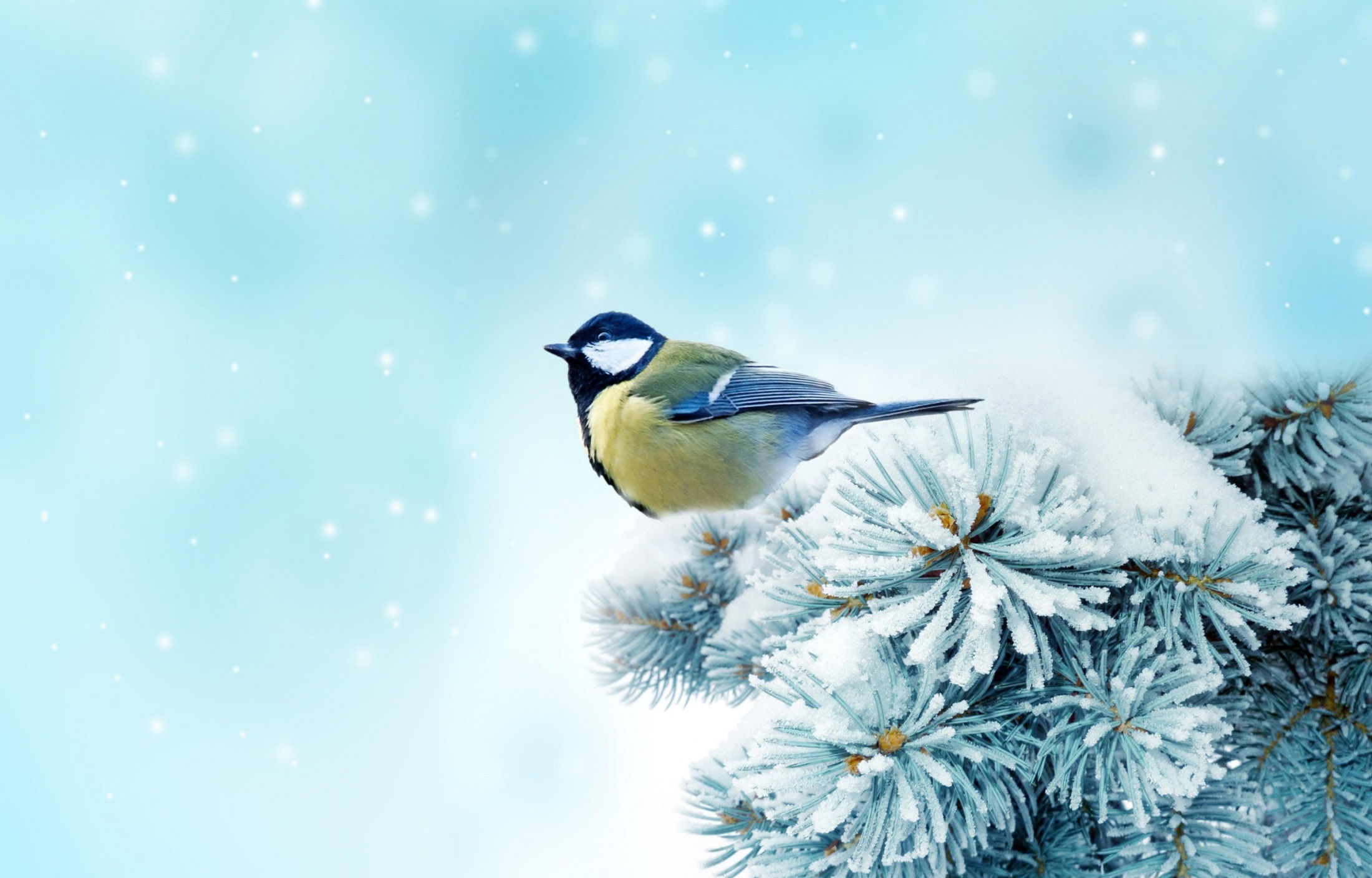